Чтение художественной литературы
Рассматривание и беседы по картинам
Инсценировки и драматизации
Свободная продуктивная деятельность
интегрированные занятияпо ознакомлению с окружающим миром
Знакомство с видами тканей
Перспективный план работы с детьми на год
Основной  этап
«Листья летят»
«Веселый снеговик»
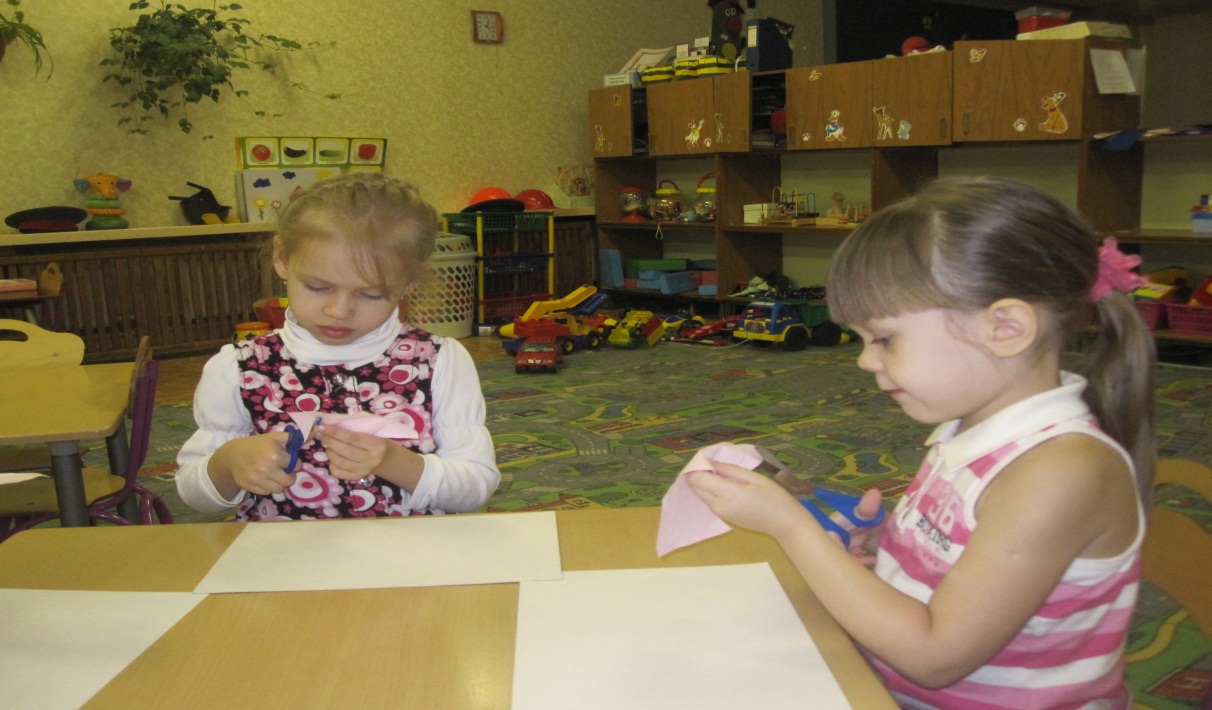 «нарядная елочка»
Заключительный этап
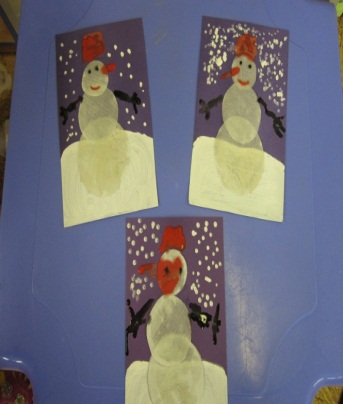 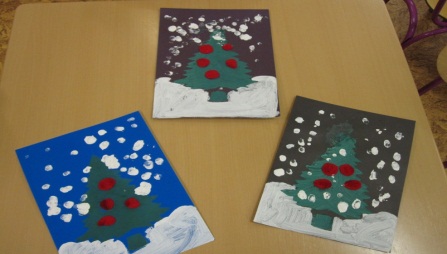 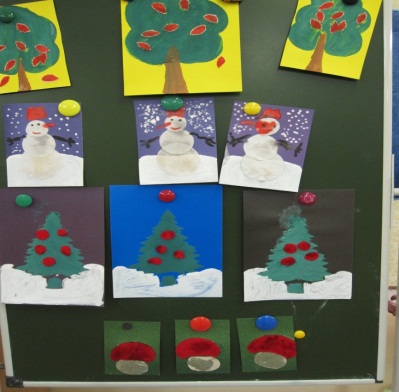 Предполагаемый результат:
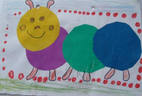 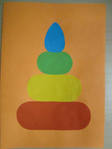 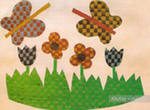 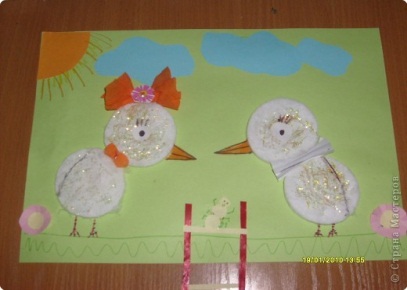 Перспектива на будущее
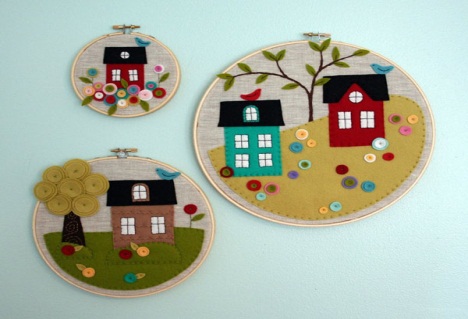 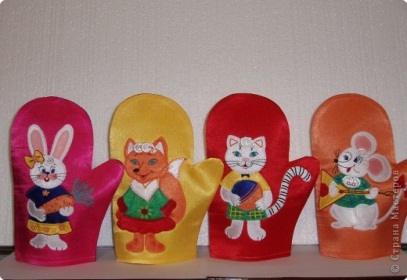 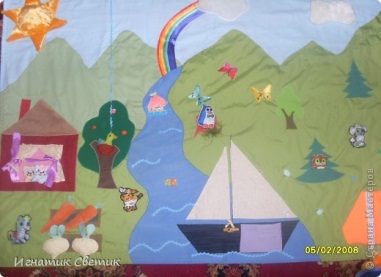